Commodity IndexesA Nationwide Overview				Ashley Anderson, PE				Forecasting and Project Cost Engineer				Florida Department of Transportation
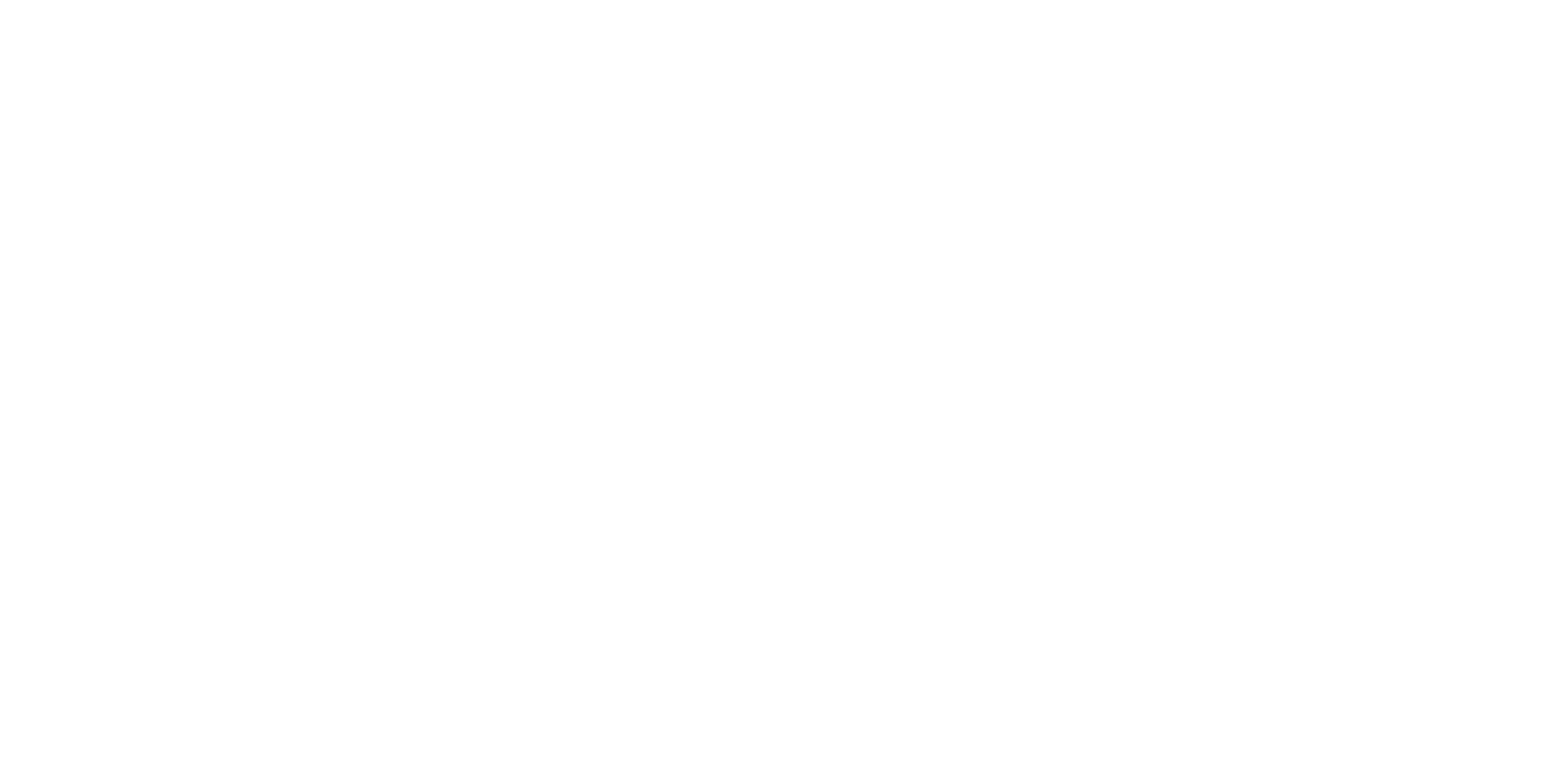 Agenda
Asphalt Indexes
Fuel Indexes
Steel Indexes
Other Commodity Indexes
Open Discussion
[Speaker Notes: Poll during the April 2024 TEA time for asphalt and steel indexes

Presentation can be used as a resource for index information and contacts for states that have commodity indexes]
Asphalt Indexes
[Speaker Notes: From Survey:
Virginia
https://www.vdot.virginia.gov/doing-business/technical-guidance-and-support/construction/adjustment-indices/
Kentucky
https://transportation.ky.gov/Construction/Pages/Fuel-and-Asphalt-Adjustments.aspx
North Carolina
https://connect.ncdot.gov/projects/construction/Pages/Pavement-Construction-Prices.aspx
New York
https://www.dot.ny.gov/portal/pls/portal/mexis_app.pa_ei_eb_admin_app.show_pdf?id=15007
Maine
https://www.maine.gov/tools/whatsnew/attach.php?id=10992445&an=1]
State Resources for Asphalt Indexes
Virginia
Virginia DOT Asphalt Price Index

Ohio
Ohio DOT Asphalt Price Index

Utah
Utah DOT Asphalt Price Index

Missouri
Missouri DOT Asphalt Price Index

Tennessee
TNDOT Asphalt Price Index
Kentucky
KYDOT Asphalt Price Index

Maine
Maine DOT Asphalt Price Index

North Carolina
NCDOT Asphalt Price Index

Idaho
Idaho DOT Asphalt Price Index

New York
NYDOT Asphalt Price Index
[Speaker Notes: 19 states with published asphalt prices indexes

Utah Ken Talbot
North Carolina State Construction Engineer Troy Brooks]
State Resources for Asphalt Indexes
Alabama
Alabama DOT Asphalt Price Index

Georgia
GDOT Asphalt Price Index

Kansas
KDOT Asphalt Price Index

Louisiana
LADOT Asphalt Price Index

Indiana
IDOT Asphalt Price Index
Arizona
ADOT Asphalt Price Index

Arkansas
ARDOT Asphalt Price Index

Alaska
Alaska DOT Asphalt Price Index

Oklahoma
OKDOT Asphalt Price Index
[Speaker Notes: Alaska State Pavement Engineer Steve Saboundjian]
Summary for Asphalt Indexes
It appears that asphalt prices are slow to recover on the East Coast
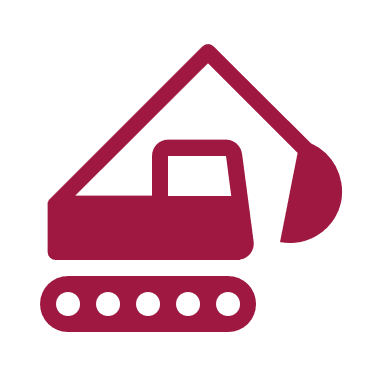 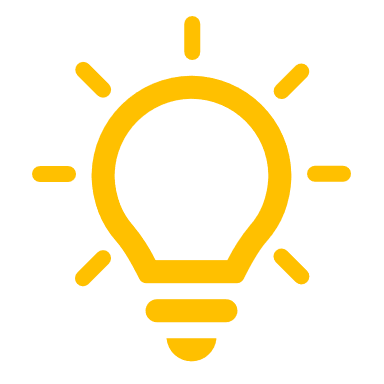 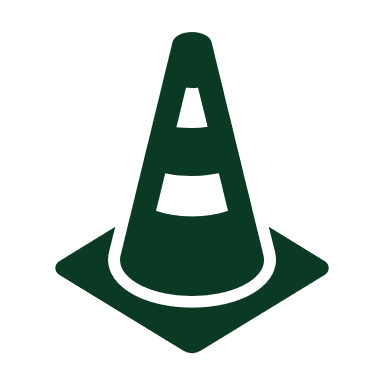 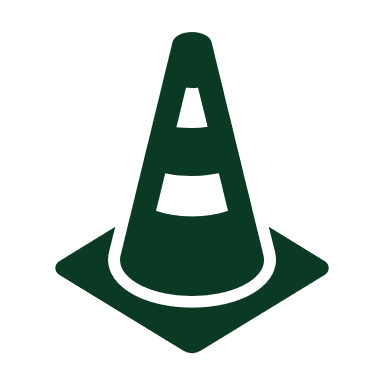 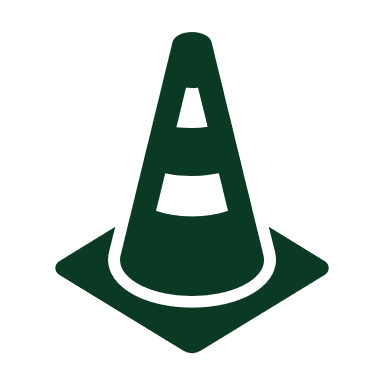 [Speaker Notes: Analyzing 11 of the states, it appears asphalt index is slow to recover on the East Coast – New York, North Carolina, Virginia, Kentucky and Florida data was used for the East Region. 

You can see the index for the West region is 5% less than 2023, Middle Region is 4% less, while the East Coast is just 1.2%.]
State Sources for Asphalt Indexes
OPIS – Oil Price Information Index
KAPI – Kentucky Asphalt Price Index
AAMPI – Alaska Asphalt Materials Price Index 
USDOL – US Department of Labor Statistics
[Speaker Notes: Here are some sources we found for fuel price indexes.
Florida gets asphalt terminal pricing direct from suppliers and ports. Florida tried to switch to OPIS, but was told we could not post their index to our website, even if we site them, so we did not go this route (despite knowing other states can/do).]
Fuel Indexes
[Speaker Notes: From Survey:
Virginia
https://www.vdot.virginia.gov/doing-business/technical-guidance-and-support/construction/adjustment-indices/
Florida
https://www.fdot.gov/construction/fuel-bit/fuel-bit.shtm
Kentucky
https://transportation.ky.gov/Construction/Pages/Fuel-and-Asphalt-Adjustments.aspx
North Carolina
https://connect.ncdot.gov/projects/construction/Pages/Pavement-Construction-Prices.aspx
New York
https://www.dot.ny.gov/portal/pls/portal/mexis_app.pa_ei_eb_admin_app.show_pdf?id=15007]
State Resources for Fuel Indexes
Florida
FDOT Fuel Price Index

Kentucky
KYDOT Fuel Price Index

North Carolina
NCDOT Fuel Price Index

Tennessee
Price Information (tn.gov)
New York
NYDOT Fuel Price Index

Virginia
VDOT Fuel Price Index

Idaho
Idaho DOT Fuel Price Index

Wyoming
WYDOT Fuel Price Index
[Speaker Notes: North Carolina State Construction Engineer Troy Brooks]
State Resources for Fuel Indexes
Missouri
MODOT Fuel Price Index

Alabama 
ALDOT Fuel Price Index

Georgia
GDOT Fuel Price Index

Arkansas
ARDOT Fuel Price Index
Louisiana
LADOT Fuel Price Index

Arizona
ADOT Fuel Price Index

Delaware
DELDOT Fuel Price Index

Ohio
ODOT Fuel Price Index
Summary for Fuel Indexes
It appears that fuel prices are slow to recover on the East Coast
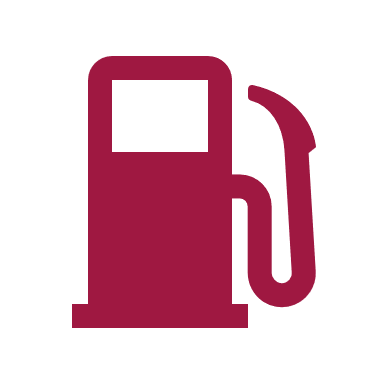 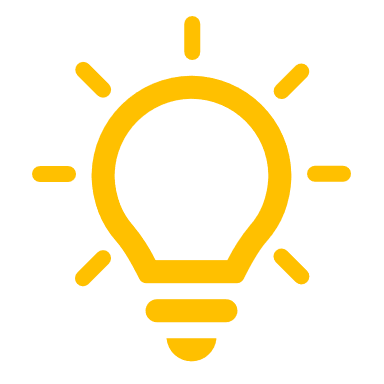 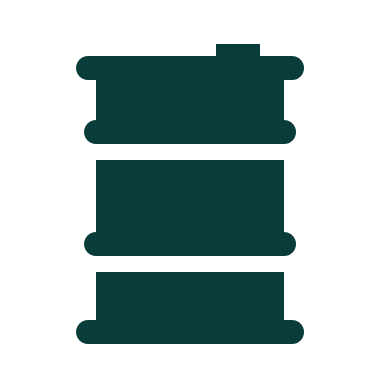 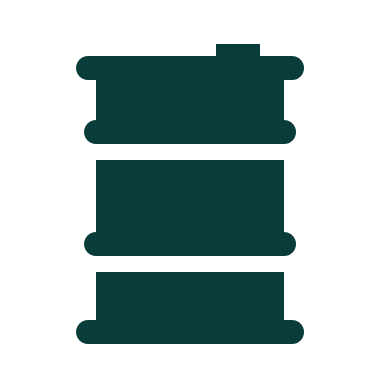 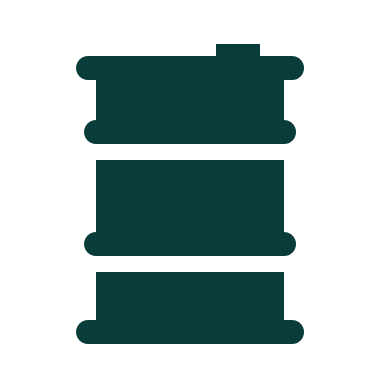 [Speaker Notes: Analyzing 12 of the states, it appears fuel index is slow to recover on the East Coast – New York, North Carolina, Virginia, Kentucky and Florida data was used for the East Region. 

You can see the index for the West region is 17.5% less than 2023, Middle Region is 9.8% less, while the East Coast is just 7%.]
Additional Information Fuel Indexes
Percentage Not Adjusted for Fuel Index
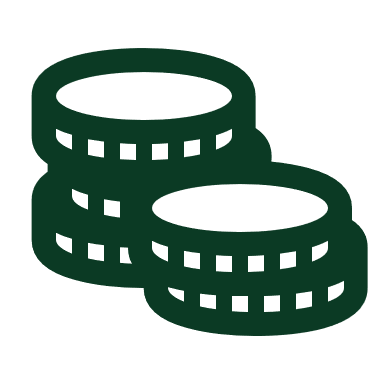 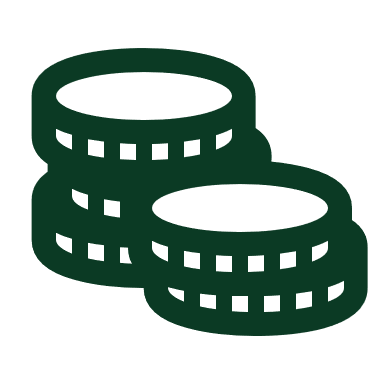 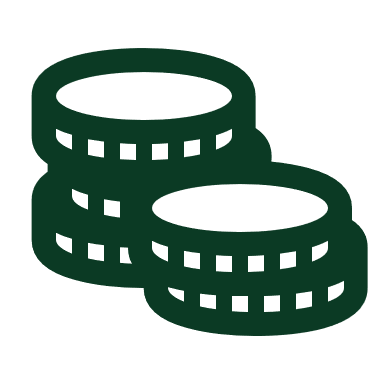 [Speaker Notes: Some states don’t adjust prices for a portion of the difference – Idaho doesn’t adjust for the first 20%, Florida doesn’t adjust for the first 5% and we found Federal Land specs that show FHWA doesn’t adjust the first 10%.]
States Sources For Fuel Indexes
U.S. Energy Information Administration (EIA)
OPIS – Oil Price Information Index
AAA Gas Prices
[Speaker Notes: Here are some sources we found for fuel price indexes.
Florida gets fuel terminal pricing direct from suppliers and ports. Florida tried to switch to OPIS, but was told we could not post their index to our website, even if we site them, so we did not go this route (despite knowing other states can/do).]
Steel Indexes
[Speaker Notes: From Survey:
Florida
https://www.fdot.gov/construction/material-price-adjustment
New York
https://www.dot.ny.gov/portal/pls/portal/mexis_app.pa_ei_eb_admin_app.show_pdf?id=15007]
State Resources for Steel Indexes
Florida
FDOT Steel Price Index

Ohio
ODOT Steel Price Index
New York
NYDOT Steel Price Index

Wyoming
WYDOT Steel Price Index
[Speaker Notes: Florida does not have a standard Steel Index anymore. It was removed from the specifications many years ago. This index is for Material Price Adjustments which I’ll talk about with the next commodity slide. Florida sources their steel index from US Bureau of Labor Statistics]
Other Commodity Indexes
State Resources for Other Commodity Indexes
FHWA/Federal Lands – Fuel, Asphalt
FHWA - EFL Escalation Factors (Price Indexes)
Florida – Copper, PVC, Aluminum, Thermoplastic
FDOT Material Price Adjustment
[Speaker Notes: Florida issued MPAs to account for price increases on contracts let between January 1st, 2016 to June 30th, 2021 – Steel Guardrail, Copper, PVC, Aluminum, Rebar and Prestressing Strand, Steel Handrails, Structural Steel and Steel Sheet Piling, Steel Sign Structures and Mast Arms, Thermoplastic, Fencing, Dowel Baskets/Bars and Steel Stay in Place Forms. 

Florida sources their MPA indexes from US Bureau of Labor Statistics]
Thank you!